ISTITUTO COMPRENSIVO “CITTÀ DEI BAMBINI “
  Via San Giorgio,25 - 00013 Mentana  Codice Fiscale 97713170583 –
                      Tel. 06.90.90.091 Fax.06.90.90.491
                  SITO   http://www.iccittadeibambini.edu.it
  Email RMIC8DP005@istruzione.it

DIRIGENTE SCOLASTICO
PROF.ssa MARIA VITTORIA POMILI
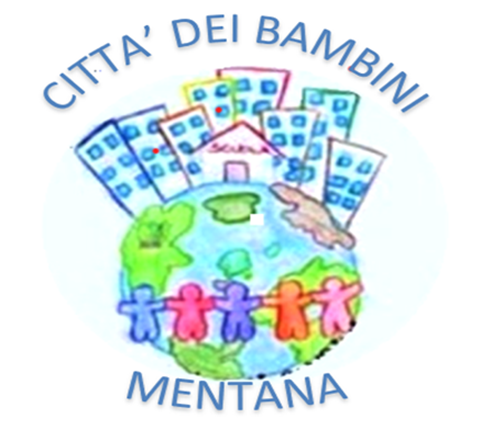 INSERIMENTO NUOVI ISCRITTI
ANNO SCOLASTICO 2024/2025
Noi con Voi…
E’ importante instaurare un rapporto sinergico tra scuola e famiglia; camminiamo insieme, dunque, per costruire un Percorso di crescita significativo di ciascun bambino.
Per tale motivo, abbiamo pensato di realizzare un vademecum per far conoscere l’organizzazione, il funzionamento, le regole e la routine scolastica della nostra istituzione scolastica.
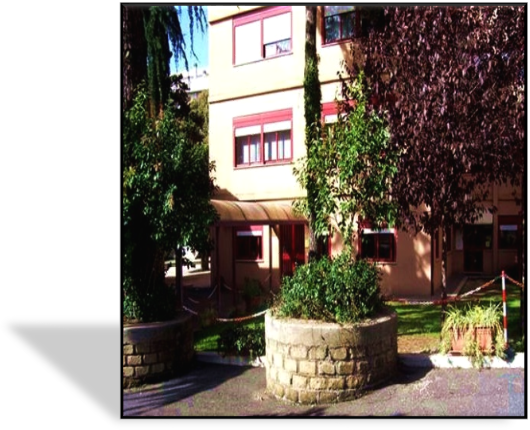 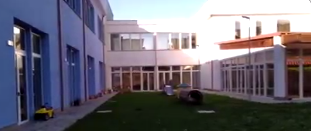 LA SCUOLA DELL’INFANZIA È UN LUOGO DOVE …..
I BAMBINI E LE BAMBINE 
Apprendono maturando l’identità di sé
Conquistano l’autonomia 
Sviluppano le competenze e il 
    senso di cittadinanza 
Sperimentano
Socializzano
Giocano
I GENITORI 
Trovano collaborazione per l’educazione e
     la cura del/la proprio/a figlio/a 
 Costruiscono legami relazionali educativi 
 Condividono il patto di  corresponsabilità
I DOCENTI
Accolgono
Ascoltano
Educano alla cura di sé, degli altri e delle cose
Costruiscono rapporti , legami educativi/relazionali
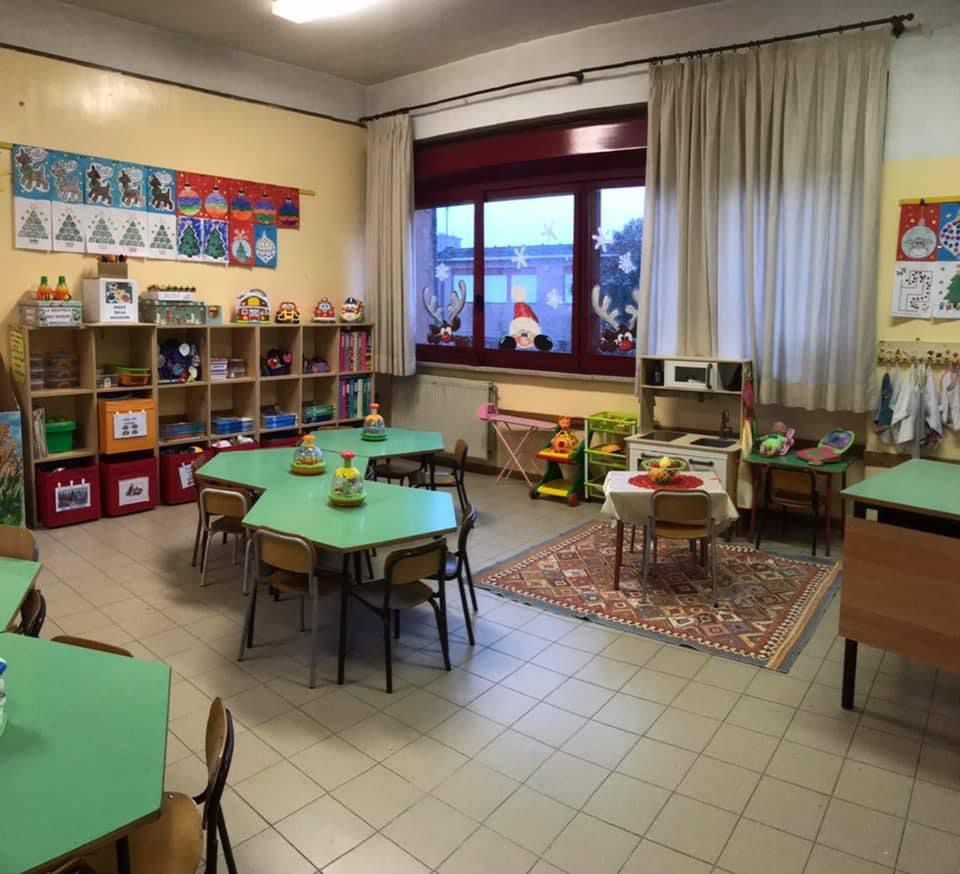 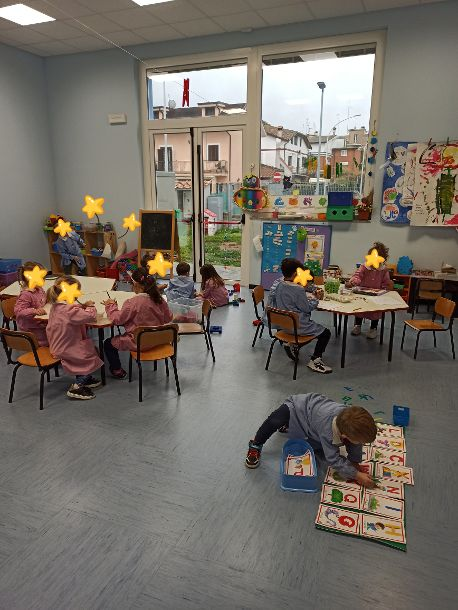 LE SEZIONI
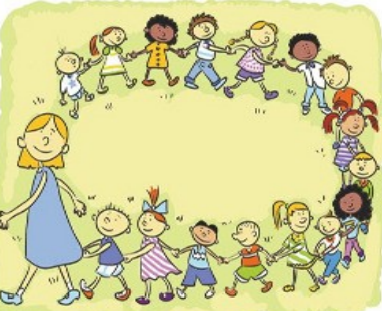 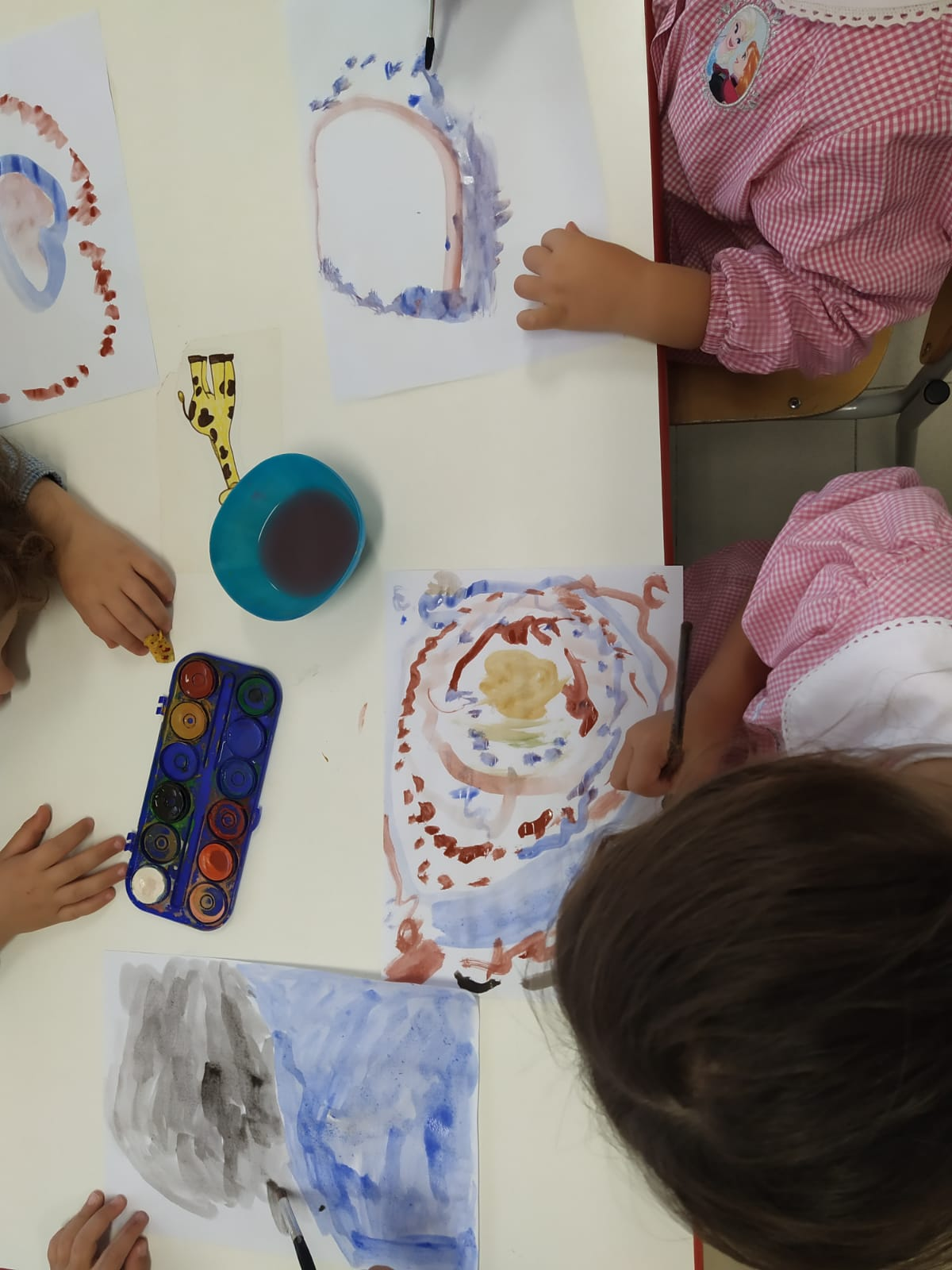 I bambini sono inseriti in sezioni formate secondo 
criteri di equilibrio, quali un adeguato rapporto tra maschi e femmine, anno di nascita e considerazione di situazioni particolari.
L’ORGANIZZAZIONE
Le sezioni sono eterogenee a struttura aperta. Cioè i bambini delle tre età presenti in ogni sezione 
durante l’arco della giornata, vivono sia il gruppo omogeneo che il gruppo di sezione, oltre ad alcuni 
momenti collettivi. Ogni sezione è affidata alla pari responsabilità delle insegnanti che vi lavorano. 
In ogni sezione operano:
-  una o due insegnanti di classe con uguale orario (25 ore settimanali di attività con i bambini)
- un insegnante di religione cattolica (1 ora e mezza settimanale in ogni sezione) per chi sceglie di
   avvalersi di tale insegnamento;
- un insegnante di sostegno e un educatore (nel caso di presenza di alunni con diverse disabilità).

Le compresenze (presenza contemporanea di due insegnanti nella stessa sezione) vengono utilizzate 
per:
- attività didattiche per livelli di età;
- organizzazione di laboratori;
- attività di rinforzo in piccolo gruppo.
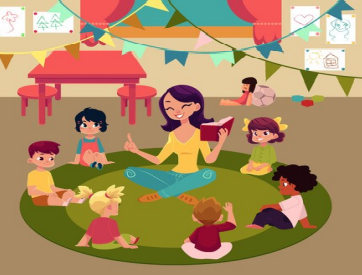 Considerando che la scuola dell’infanzia non è scuola dell’obbligo e che nella nostra scuola 
non sono attive sezioni «primavera», gli alunni verranno inseriti tenendo conto che: 
    • Siano autonomi: controllo sfinterico, autonomie di base (pranzo bagno).
    • Abbiano superato la necessità del riposo mattutino. 
In assenza di queste autonomie le insegnanti concorderanno con la famiglia un inserimento 
graduale e prolungato che tenga conto dei bisogni del bambino.




Le docenti chiedono la massima puntualità:
   • All’ENTRATA, per non interrompere le attività didattiche della giornata e per abituare i 
      bambini che ci sono dei tempi da rispettare. 
   • All’USCITA, perché i bambini non vedendo arrivare i propri genitori potrebbero 
      manifestare preoccupazione o angoscia.

N.B Per coloro che necessitano di uscite anticipate per tutto l’anno, sarà necessario presentare richiesta in segreteria. 
I genitori degli alunni dovranno accompagnare i propri figli fino all’ingresso principale di entrambi i plessi…Non sarà possibile entrare all’interno degli edifici.
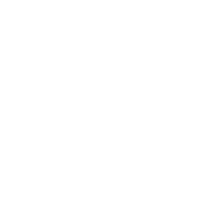 PROGETTO ACCOGLIENZA
La finalità principale del Progetto Accoglienza è offrire un ambiente rassicurante e sereno dove intraprendere un percorso di crescita in un contesto di relazioni positive e significative, riservato sia ai nuovi iscritti che ai bambini che già frequentano la scuola dell’Infanzia. 
Per favorire nei bambini il superamento di ansie e paure nell’affrontare la nuova esperienza e per rispondere in modo adeguato a questo momento molto atteso anche dai genitori, è importante prestare la giusta attenzione e pianificare il tempo necessario, valorizzando le individualità e le risorse disponibili. Le docenti delle Scuole dell’Infanzia hanno predisposto accorgimenti organizzativi per facilitare il passaggio del bambino dalla famiglia alla scuola:
Inserimento dilazionato nel tempo che tenga conto delle capacità di adattamento del bambino. 
Suddivisione del numero dei nuovi iscritti in piccoli gruppi che inizieranno la frequenza in modo scaglionato. 
Aumento graduale delle ore di permanenza

Le modalità di inserimento sopra elencate sono da ritenersi valide per tutti i bambini che frequentano per la prima volta la scuola dell’infanzia, indipendentemente dall’età; inoltre sono da applicarsi sia all’inizio dell’anno scolastico, sia durante l’anno (per es. nel caso di bambini che entrano ad anno scolastico iniziato).
I bambini saranno inseriti a scuola in piccoli gruppi, seguendo il seguente schema orario:

DA MERCOLEDÌ  11/09/2024 A MERCOLEDÌ  18/09/2024
Alunni già frequentanti tempo normale e tempo ridotto: h. 8:20-9:00/13:20;

DA MERCOLEDÌ  18/09/2024
Alunni già frequentanti tempo normale e tempo ridotto: h. 8:20-9:00/13:20; 
Inserimenti sia a tempo normale che a tempo ridotto: h. 9:30/11:00.

Questo orario pensato per un buon inserimento dei bambini, può essere modificato a seconda delle diverse modalità di adattamento alla nuova situazione.
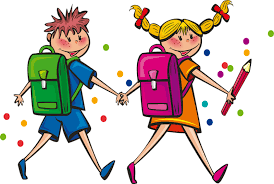 REGOLE
Il giorno di inserimento alla sezione di appartenenza sarà comunicato alle famiglie dalle  docenti.
Il primo giorno di scuola, il genitore/tutore che accompagnerà il bambino dovrà aver compilato il modulo informativo ‘’ti presento mio figlio ’’ e compilato la delega “ritiro alunni all’uscita” reperibili sul sito della scuola alla voce: segreteria-modulistica. 
Al cancello, i genitori (o delegati) affideranno i bambini alle docenti che li accompagneranno in sezione.
All'uscita, i bambini vengono consegnati dalle docenti o dalle collaboratrici, che provvedono ad accompagnarli dai genitore (o delegati). 
Non è consentito riconsegnare i bambini a minori o non delegati.
Non è consentito portare a scuola giochi o altri oggetti personali da casa.
Gli insegnanti non sono tenuti a somministrare medicinali di alcun genere.
ROUTINE SCOLASTICA TEMPO NORMALE
ROUTINE SCOLASTICA TEMPO RIDOTTO
CODING
 Svolto in forma sperimentale durante le attività curricolari dai docenti interessati all’argomento
I NOSTRI PROGETTI
Playing English
Inglese svolto da madrelingua con metodo ludico
PICCOLI EROI A SCUOLA 
Progetto ludico motorio che utilizza il movimento come strategia necessaria per l’insegnamento e l’apprendimento in quanto il bambino utilizza il corpo ed il movimento come canale privilegiato per apprendere, comunicare e relazionarsi sia con l’ambiente che con i compagni e gli adulti.
USCITE DIDATTICHE
Le eventuali uscite didattiche sono organizzate a livello di plesso. Possono coinvolgere le sezioni intere o solo i gruppi per età. A livello didattico sono spunti per occasioni di rielaborazione del vissuto e punti di partenza per attività di approfondimento.
AMICO LIBRO
 Progetto per avvicinare i bambini al mondo della lettura, stimolando lo sviluppo della fantasia. L’obiettivo è quello di diffondere tra gli alunni e le loro famiglie l’amore per i libri e favorire momenti di condivisione attiva. Attraverso l’ascolto i bambini svolgono un’esperienza giocosa ma imparano a comprendere la realtà. Le Scuole dell’Infanzia aderiscono alle iniziative ministeriali di “Libriamoci” e “Io leggo perché”
CONTINUITÀ SCUOLA INFANZIA- PRIMARIA
 Attività di laboratorio, in cui i bambini di cinque anni dell’Infanzia e quelli di classe quarta lavorano insieme; Visita alla Scuola Primaria per conoscere i nuovi ambienti
CORREDO UTILE
Grembiulino.

Zaino  contenente una bottiglia con l’acqua, una piccola merenda all’interno di un contenitore di plastica e una tovaglietta di carta monouso. Lo zaino dovrà essere sanificato ogni giorno (esterno ed interno). 


Abbigliamento pratico e funzionale, tale da favorire la graduale autonomia (evitare cinture, bretelle salopette, body, …), preferite tute con elastico in vita e scarpe con allacciatura a strappo.
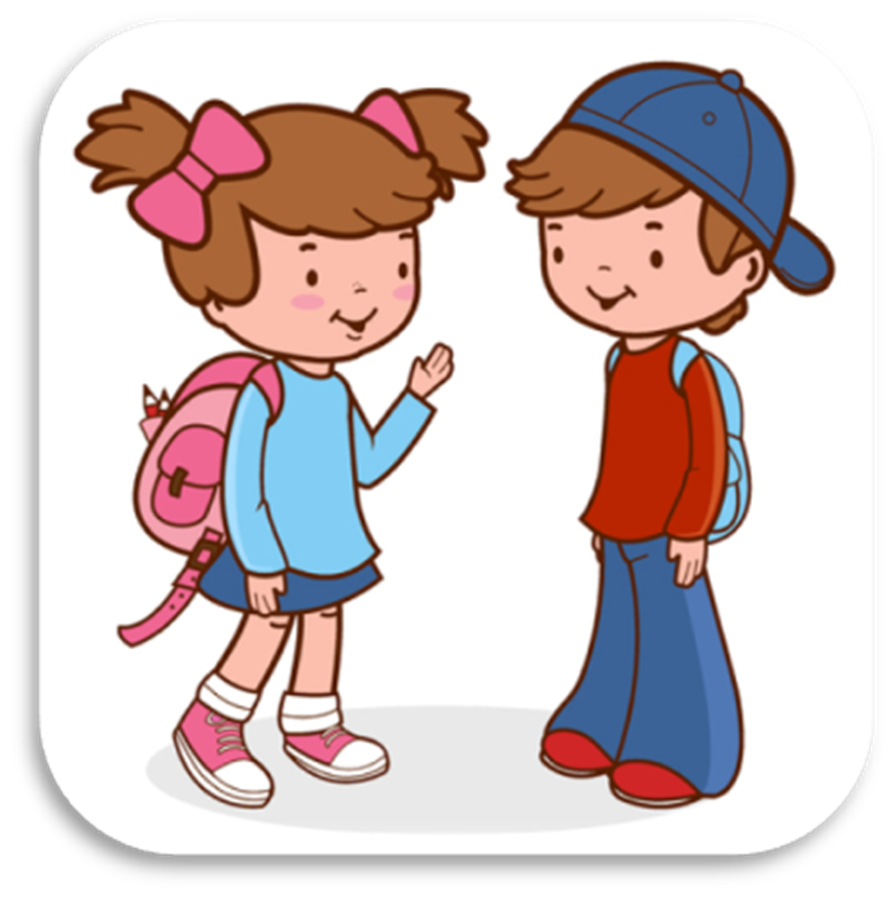 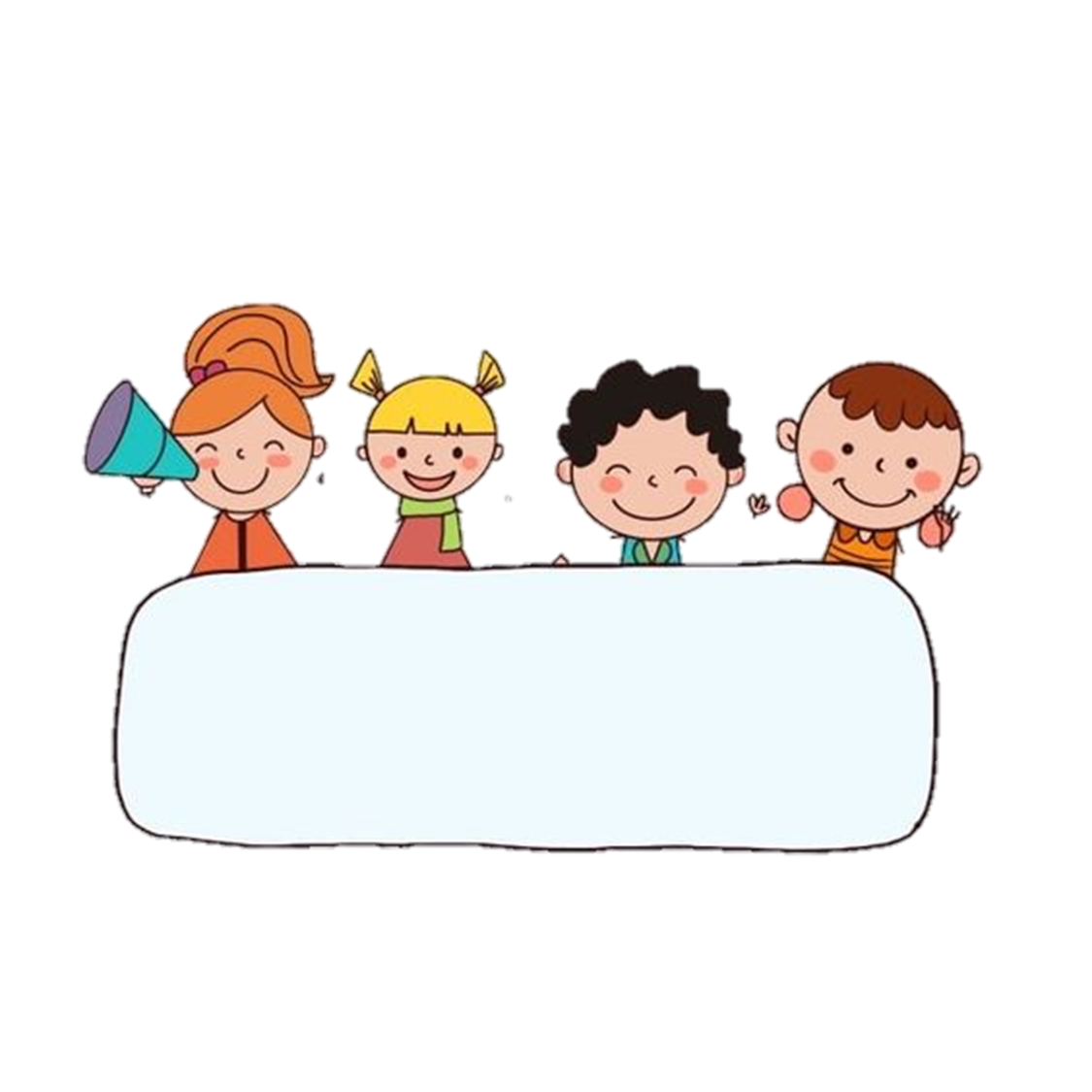 RAPPORTI SCUOLA FAMIGLIA
Nell’ambito della costruzione di un rapporto di collaborazione tra scuola e famiglia sono previsti: momenti di incontro collegiale (assemblee di classe) e incontri individuali (colloqui).

Invitiamo tutti i genitori a visitare con regolarità il sito della scuola per visionare eventuali comunicazioni.
Buon anno scolastico!
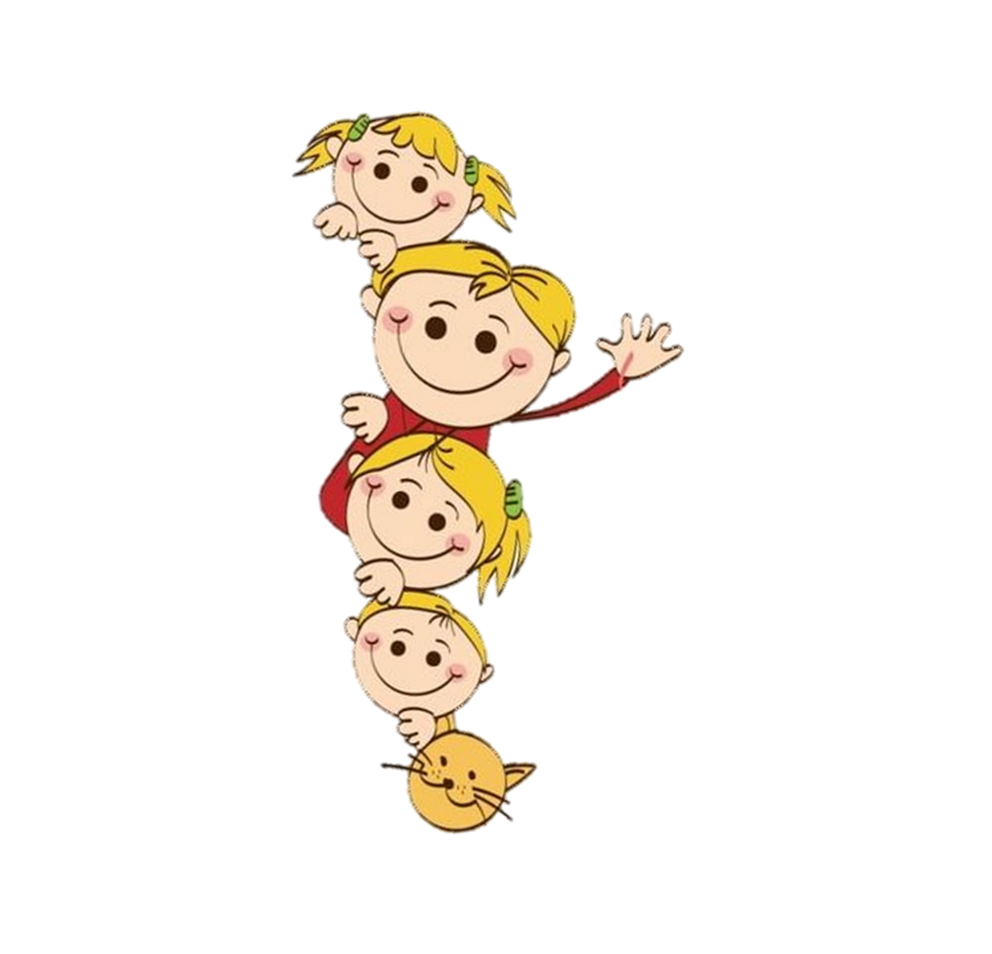 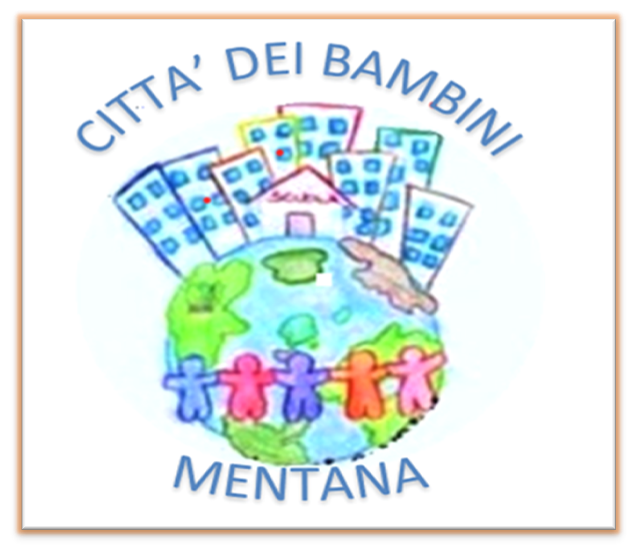